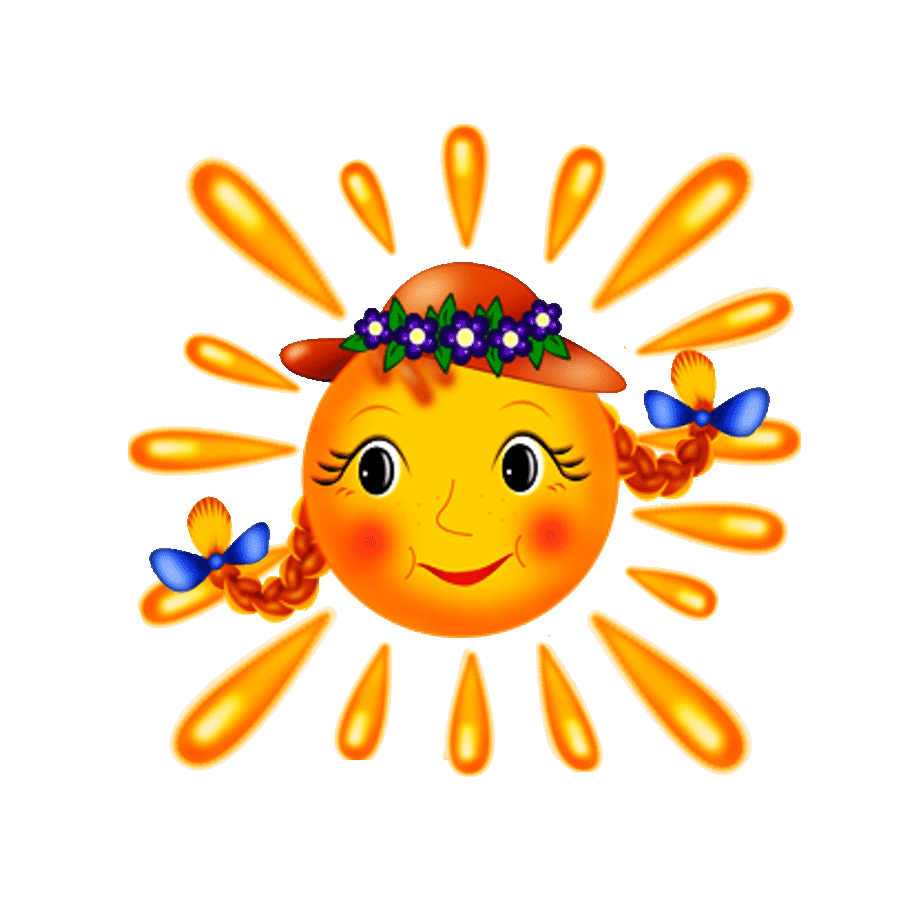 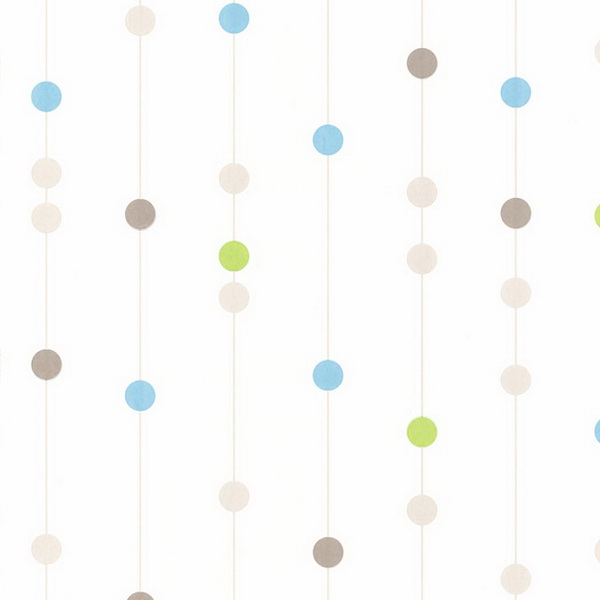 Здравствуй, солнце золотое!
Здравствуй, небо голубое!
Здравствуйте, мои друзья!
Очень рад вас видеть я!
Мы - умные!
Мы - дружные!
Мы - внимательные!
Мы - старательные!
Мы отлично учимся,
Все у нас получится!
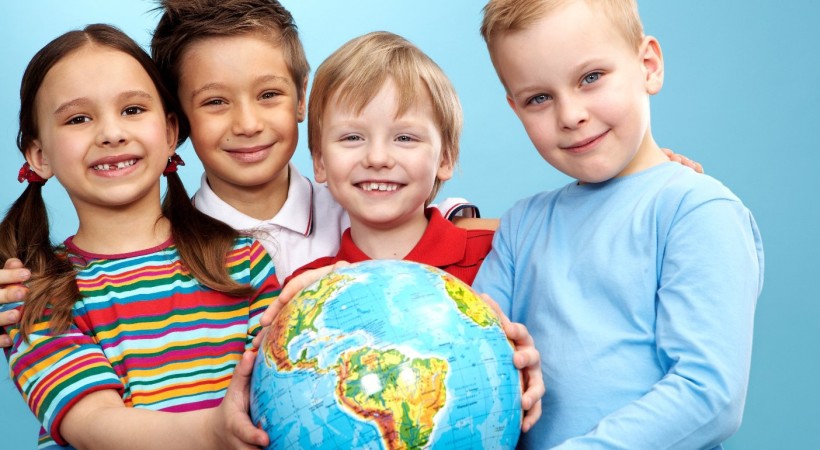 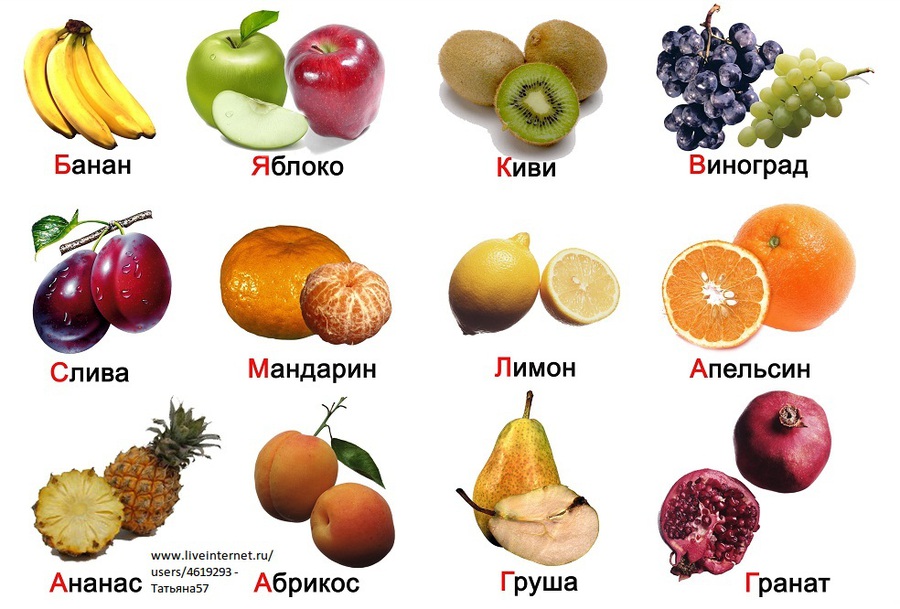 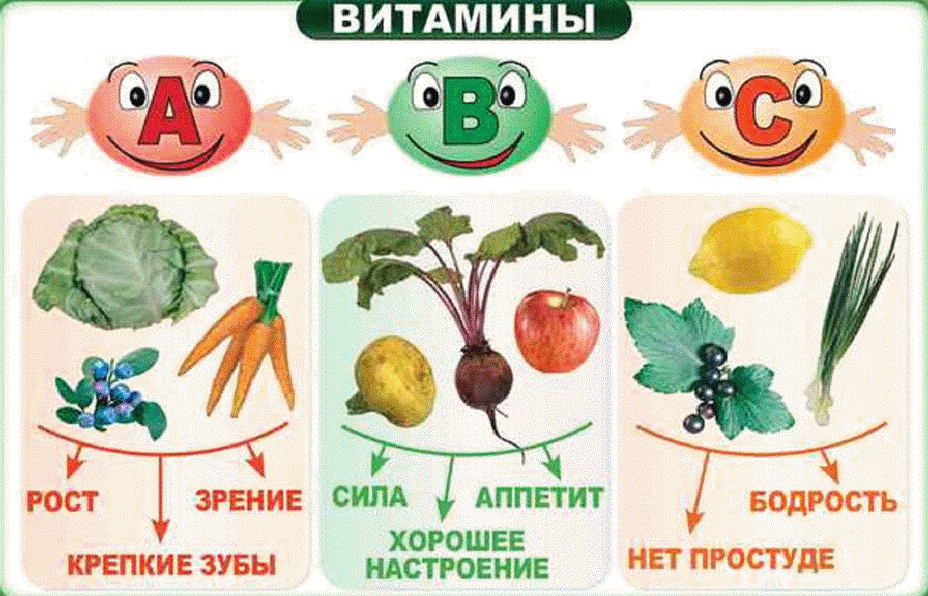 Еда и напитки

Тема: Овощи и фрукты

Цель: 
Отвечать на вопросы
Находить информацию в иллюстрациях
Использовать слова по цвету, форме, величине
Критерии оценивания: 
Отвечает на вопросы
Находит информацию в иллюстрациях
Использует слова по цвету, форме, величине
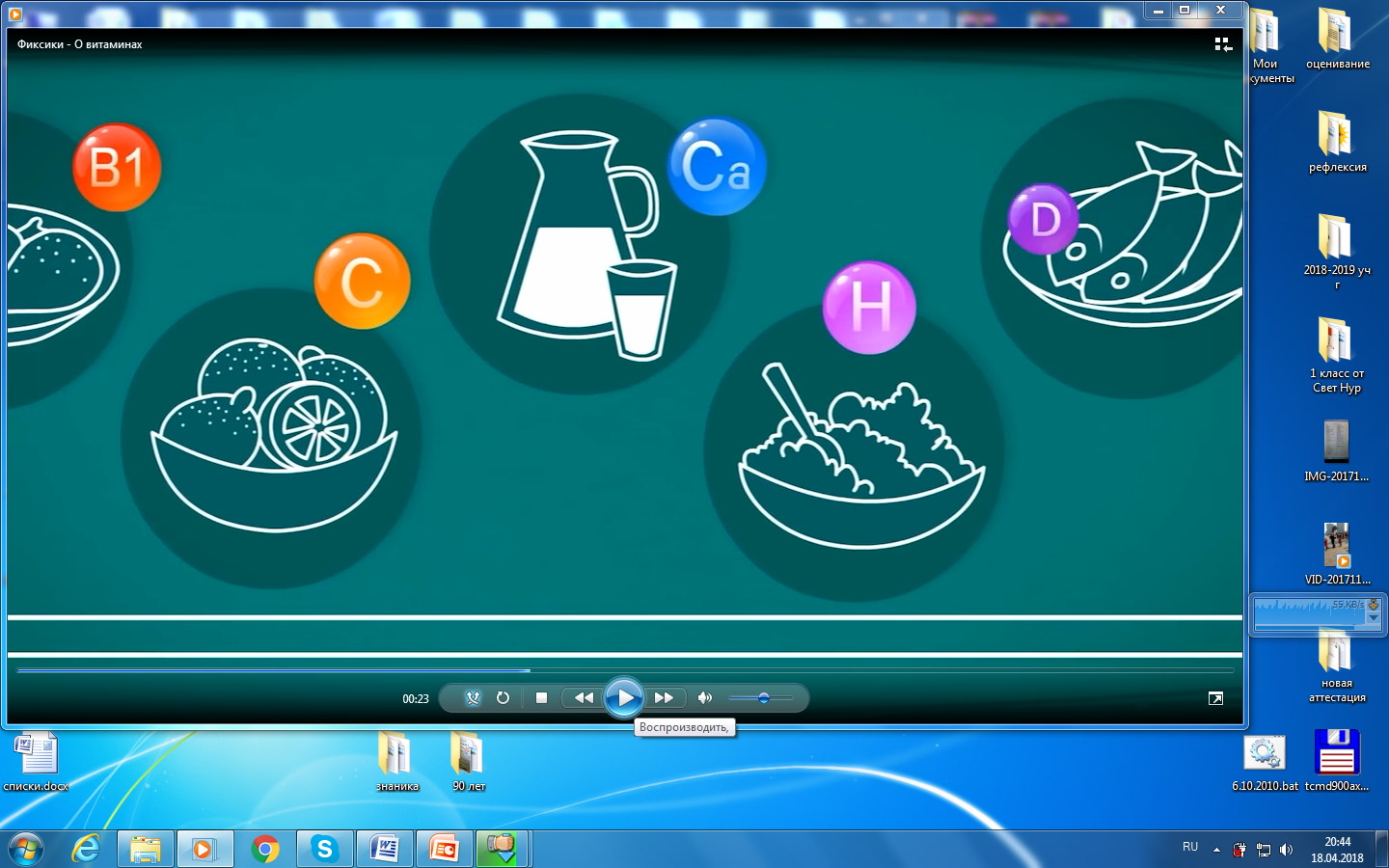 Витамины
Говорят ребята мне – 
Они прячутся везде.
Ты из фруктов, овощей
Получай их поскорей.
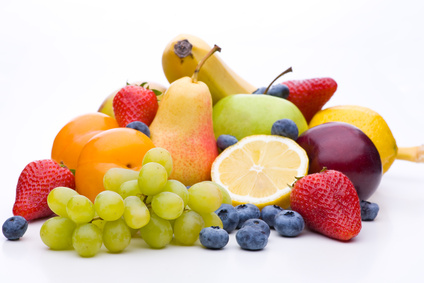 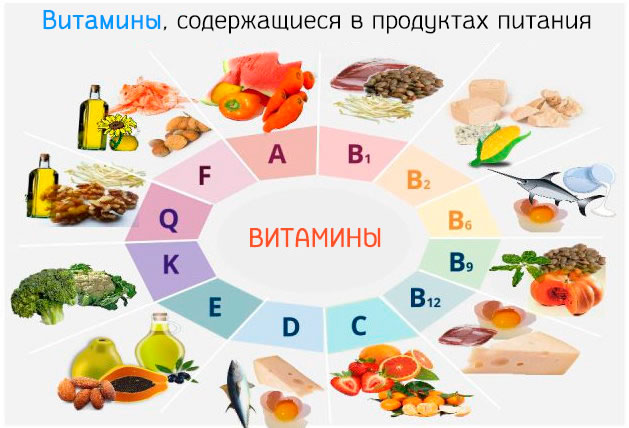 Чтение предложений
- Овощи (какие?) несладкие.
- Они (Что делают?) растут в огороде.

- Фрукты (Какие?) сладкие.
- Они (Что делают?) растут в саду.
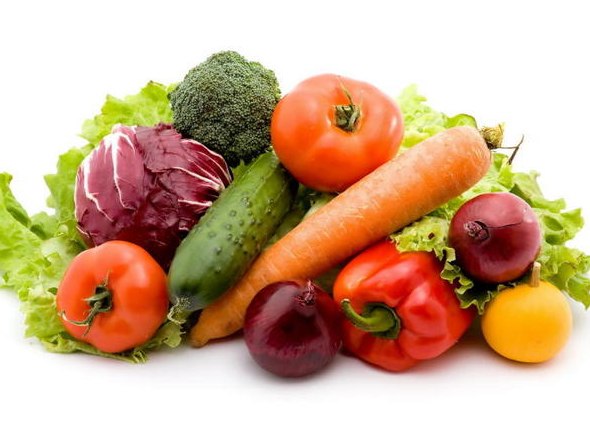 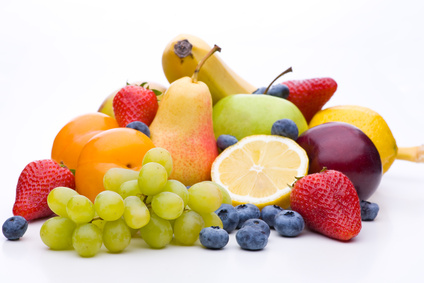 (Г)

Дескрипторы:
- выбирают овощи и фрукты
- называют витамины
Рефлексия
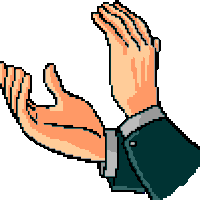 3 хлопка                         1 хлопок
Всё понятно                                   Непонятно